แหล่งการเรียนรู้พิพิธภัณฑ์
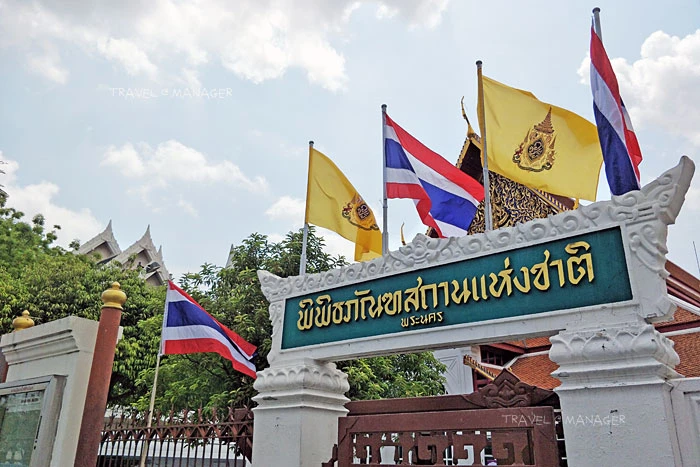 แหล่งการเรียนรู้พิพิธภัณฑ์
“พิพิธภัณฑ์” ในความรับรู้ของคนทั่วไปอาจจะหมายถึง สถานที่ซึ่งจัดแสดงสิ่งของต่าง ๆ เพื่อให้ความรู้และความเพลิดเพลินแก่ผู้เข้าชม แต่อย่างไรก็ตาม ในทางพิพิธภัณฑวิทยาที่ยอมรับกันในปัจจุบันแล้ว “พิพิธภัณฑ์” มีความหมายกว้างขวางมากกว่าสถานที่และการจัดแสดง แต่เทียบเท่าได้กับคำว่า “แหล่งเรียนรู้” เลยทีเดียว  
 	สภาการพิพิธภัณฑสถานระหว่างชาติ (International Council of Museum) หรือICOM ได้ให้คำจัดของคำว่า“พิพิธภัณฑ์”ไว้ดังนี้
	“พิพิธภัณฑ์ เป็นองค์กรที่ไม่แสวงหาผลกำไรที่เปิดเป็นสถานที่สาธารณะ และเป็นสถาบันถาวรที่ให้บริการแก่สังคมและมีส่วนในการพัฒนาสังคม มีหน้าที่รวบรวม สงวนรักษา ค้นคว้าวิจัย เผยแพร่ความรู้ และจัดแสดง วัตถุอันเป็นหลักฐานที่เกี่ยวข้องกับมนุษย์และสิ่งแวดล้อมของมนุษย์ ทั้งนี้เพื่อจุดประสงค์ทางการค้นคว้า การศึกษา และ ความเพลิดเพลินใจ”
แหล่งการเรียนรู้พิพิธภัณฑ์
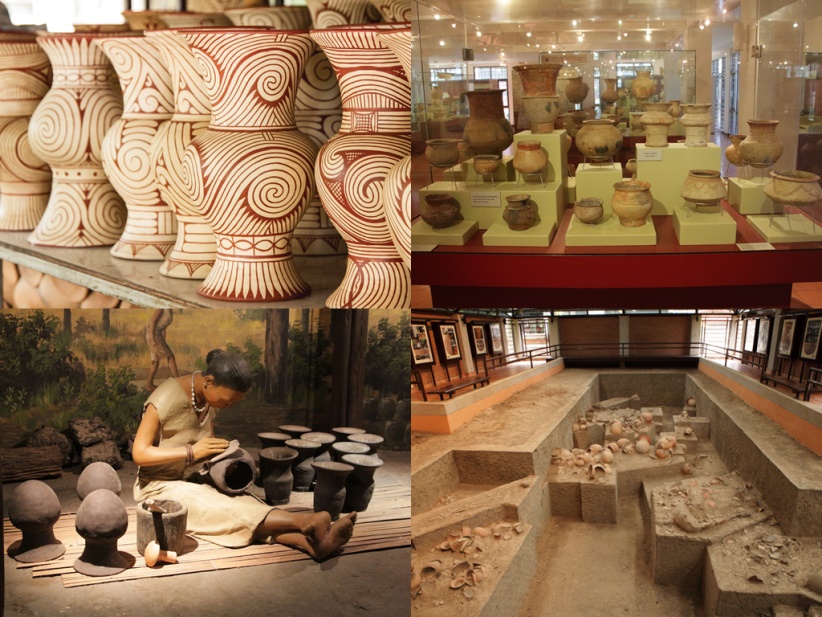 หน้าที่หลัก ของพิพิธภัณฑ์มี5 ประการ คือ
	1. รวบรวม 
	2. สงวนรักษา 
	3. ค้นคว้าวิจัย  
	4. เผยแพร่ความรู้
	5. จัดแสดงวัตถุ
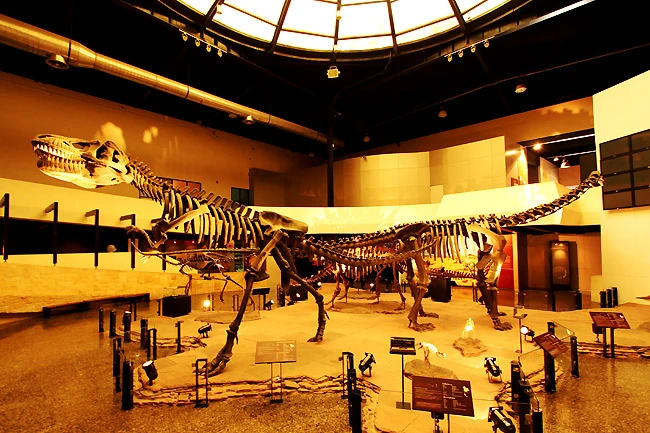 แหล่งการเรียนรู้พิพิธภัณฑ์
“พิพิธภัณฑ์”
	ถ้าพิจารณาถึงความหมายตามรูปศัพท์แล้ว “พิพิธภัณฑ์” มิได้มีความหมายเดียวกันกับคำว่า “มิวเซียม” แต่ปัจจุบันนี้ เป็นที่ยอมรับกันโดยทั่วไปแล้วว่า “มิวเซียม” คือ “พิพิธภัณฑ์” และ “พิพิธภัณฑ์” คือ “มิวเซียม” ประกอบกับนิยามของ ICOM จึงทำให้กรอบแนวคิดในการนิยามความหมายให้กับคำว่า “พิพิธภัณฑ์” เปลี่ยนแปลงไปจากยุคแรก ๆ ที่เริ่มปรากฏคำนี้เป็นอย่างมาก

	“พิพิธภัณฑ์” ตามรูปศัพท์แปลว่า “สิ่งของนานาชนิด” คำนี้เป็นการสมาสกันระหว่างคำว่า “พิพิธ” ซึ่งแปลว่า นานาชนิด กับคำว่า“ภัณฑ์” ซึ่งแปลว่าสิ่งของ รากศัพท์ของ ”พิพิธภัณฑ์” มาจากภาษาบาลีคือ คำว่า “วิวิธ” กับคำว่า “ภณฺฑ” รวมกันเป็น “วิวิธภณฺฑ” แปลว่า สิ่งของนานาชนิด
แหล่งการเรียนรู้พิพิธภัณฑ์
การจัดแบ่งประเภทของพิพิธภัณฑ์
     ปัจจุบันเกิดพิพิธภัณฑ์ขึ้นมากมาย และมีเกือบทุกประเภท นักวิชาการบางท่านได้กำหนดประเภทของพิพิธภัณฑ์แบ่งกว้างๆ เพียง 2 ประเภทคือ
     1. พิพิธภัณฑ์ประเภทวัฒนธรรม (Cultural Museum) คือ พิพิธภัณฑ์ที่จัดแสดงเรื่องทางวัฒนธรรมของมนุษย์ทั้งหมด
     2. พิพิธภัณฑ์ประเภทวิทยาศาสตร์ (Science Museum) คือพิพิธภัณฑ์ที่จัดแสดงเรื่องราวเกี่ยวข้องกับทางด้านวิทยาศาสตร์ทั้งหมด หรือเกี่ยวข้องกับสาขาวิทยาศาสตร์
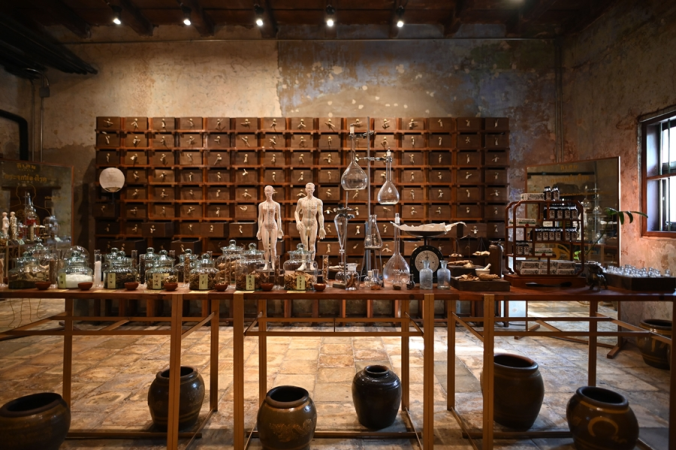 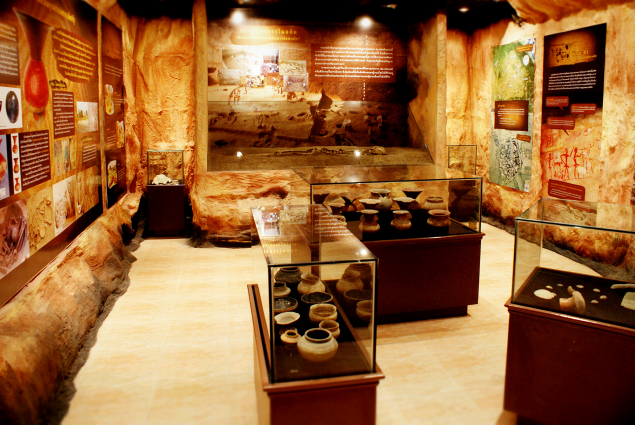 แหล่งการเรียนรู้พิพิธภัณฑ์
บทบาทของพิพิธภัณฑ์กับการศึกษา
     การศึกษาเป็นการพัฒนาคนในทุกๆ ด้าน ไม่เฉพาะเพียงให้ความรู้เท่านั้น ดังนั้นการศึกษาจึงไม่ได้อยู่เพียงที่นักเรียนแต่อยู่ที่สิ่งแวดล้อมทุกแห่ง และพิพิธภัณฑสถานก็เป็นสถานที่ที่สำคัญยิ่งแห่งหนึ่ง ซึ่งจะเป็นสถานที่ที่สามารถพัฒนาในเรื่องความคิด ความเข้าใจ คุณค่า ทัศนคติได้อย่างกว้างขวาง
     พิพิธภัณฑสถานเป็นสถานที่จัดแสดงวัตถุในแขนงวิชาต่างๆ และปัจจุบันพิพิธภัณฑสถานก็ได้เปลี่ยนแปลงไปตามความต้องการทางสังคม
     วัตถุประสงค์ของการศึกษาในพิพิธภัณฑสถาน คือ ให้ความรู้โดยอาศัยหลักฐานข้อเท็จจริงต่างๆ ให้ความคิดความอยากรู้อยากเห็น สร้างแรงจูงใจสร้างความประทับใจให้เห็นคุณค่า สร้างทัศนคติที่ดีและถูกต้องแก่ผู้ชม